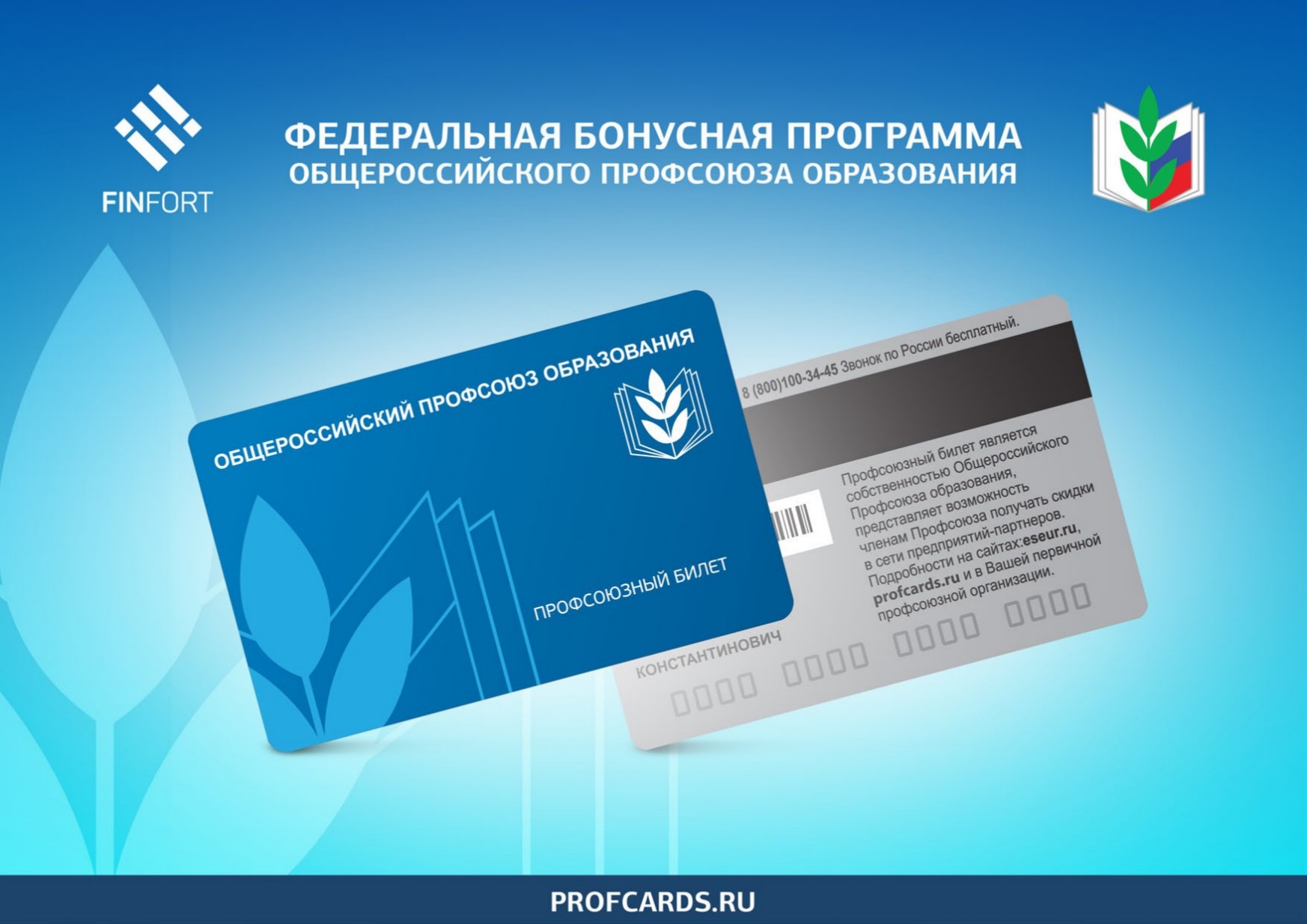 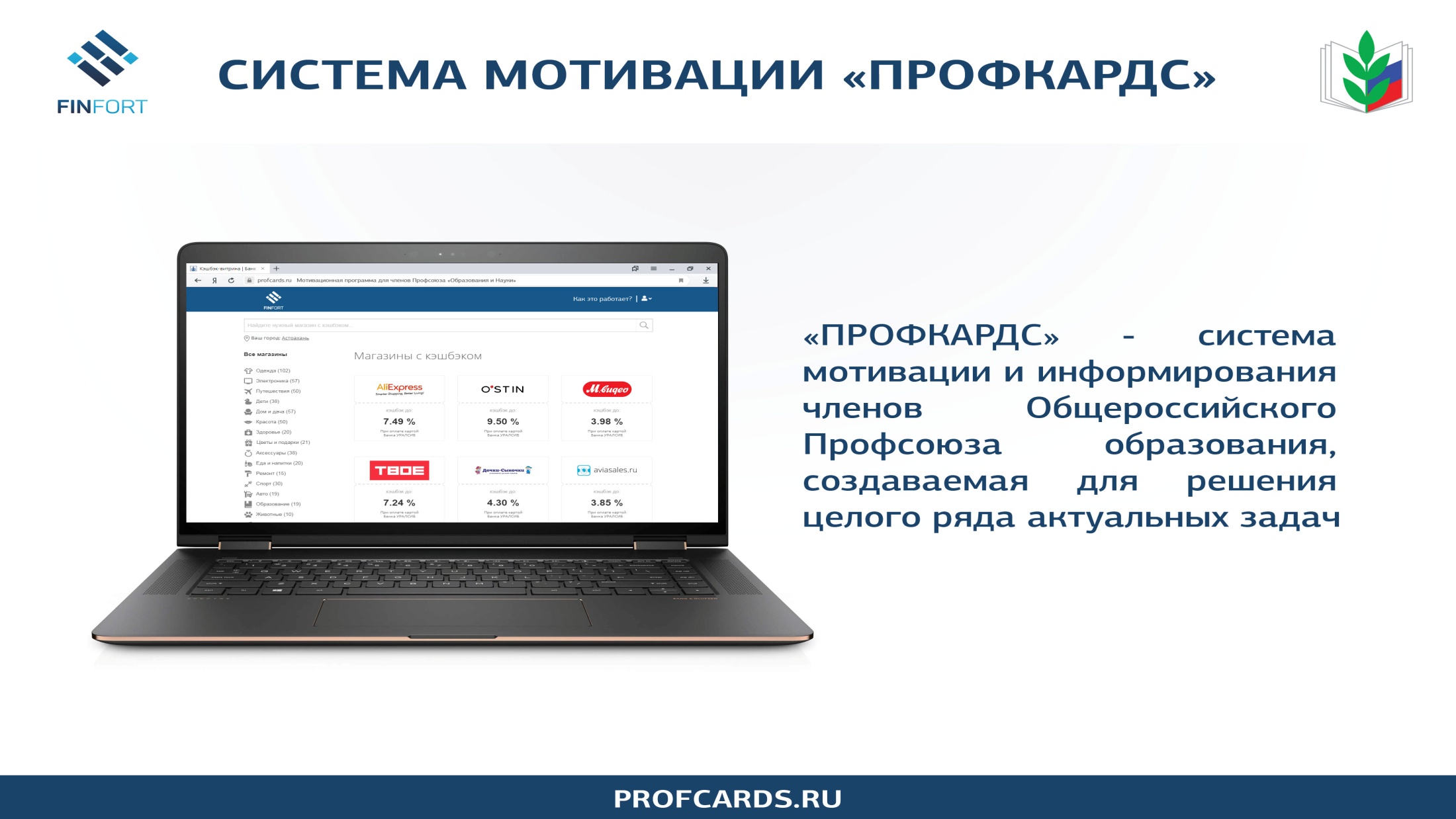 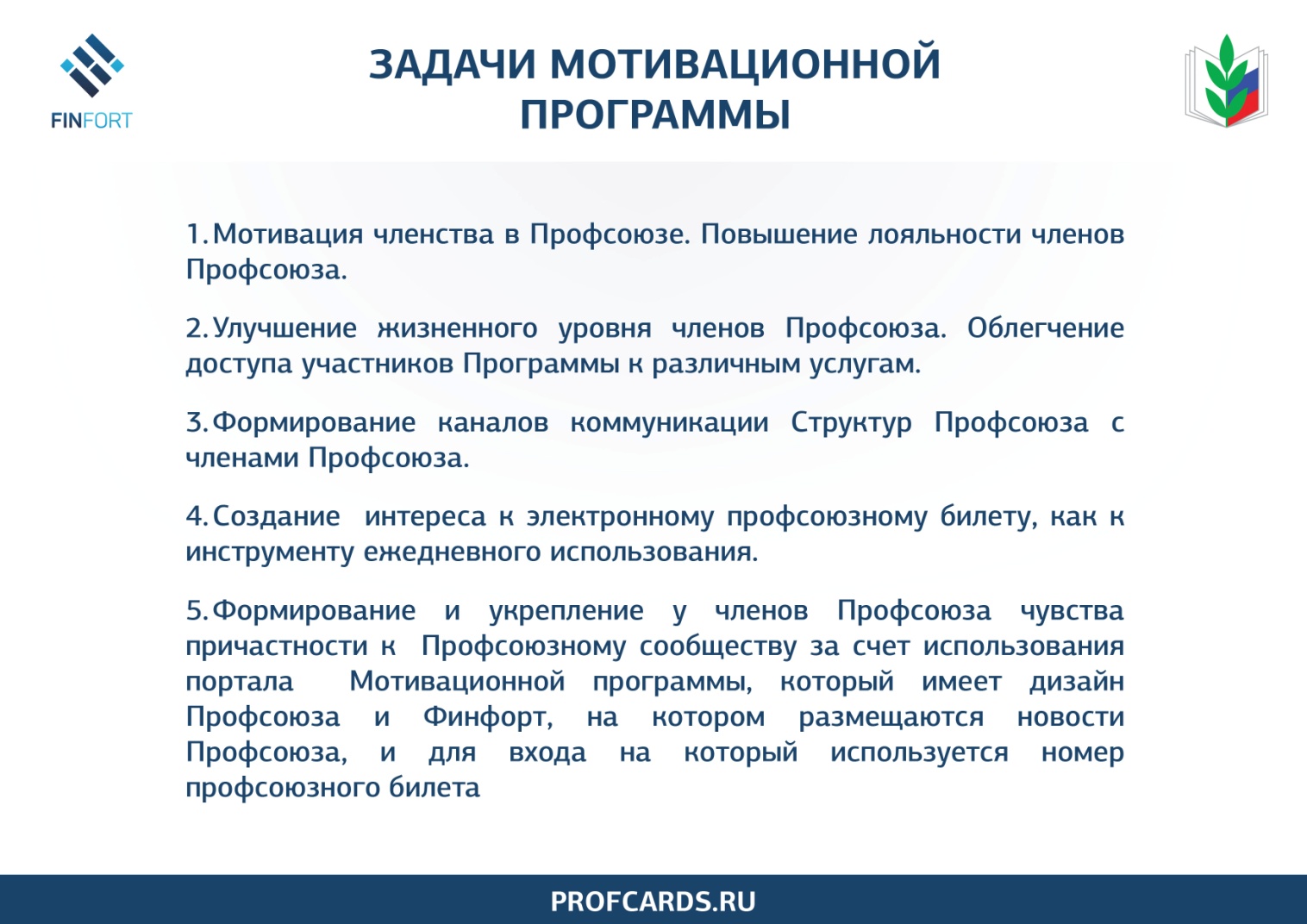 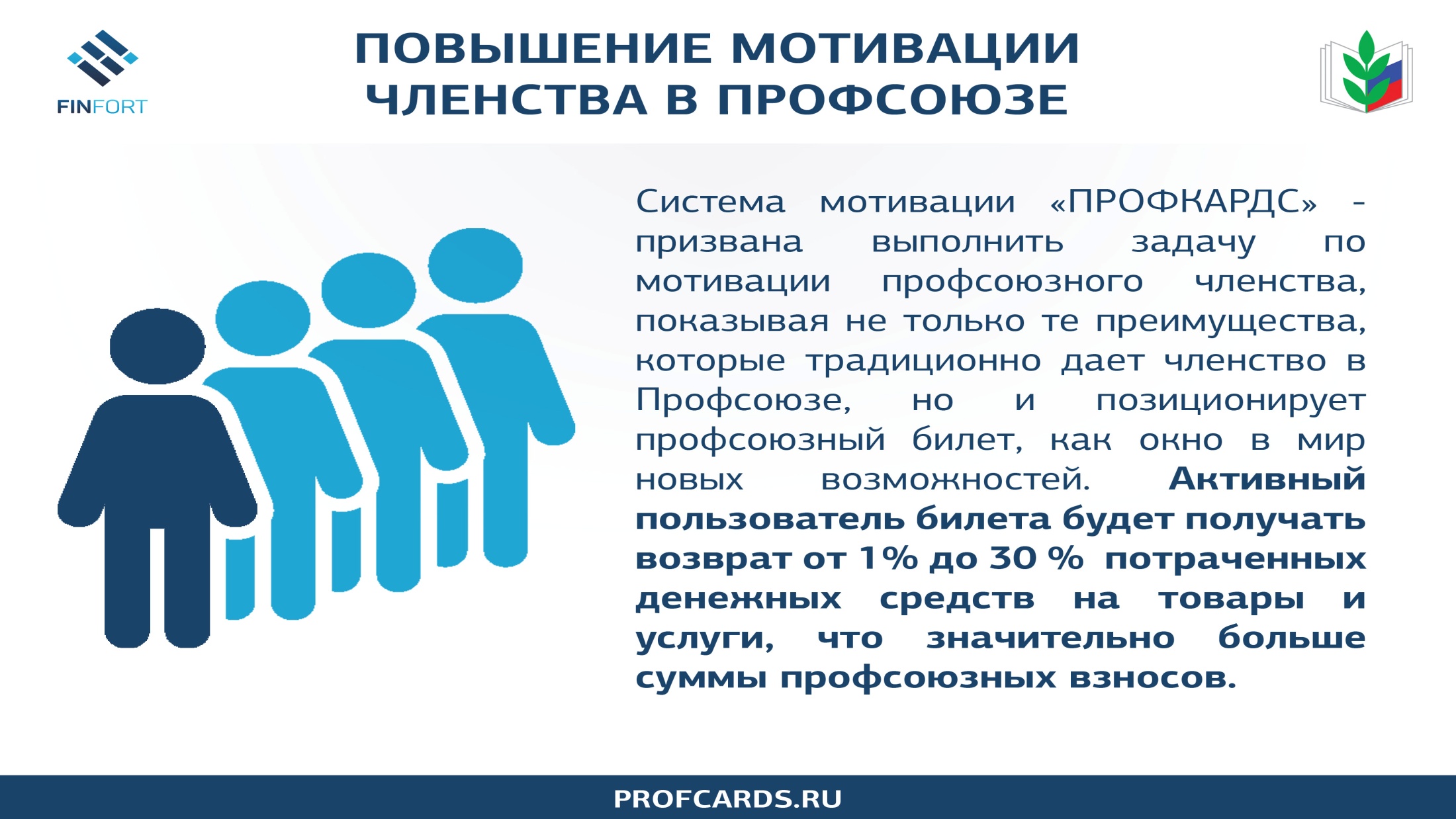 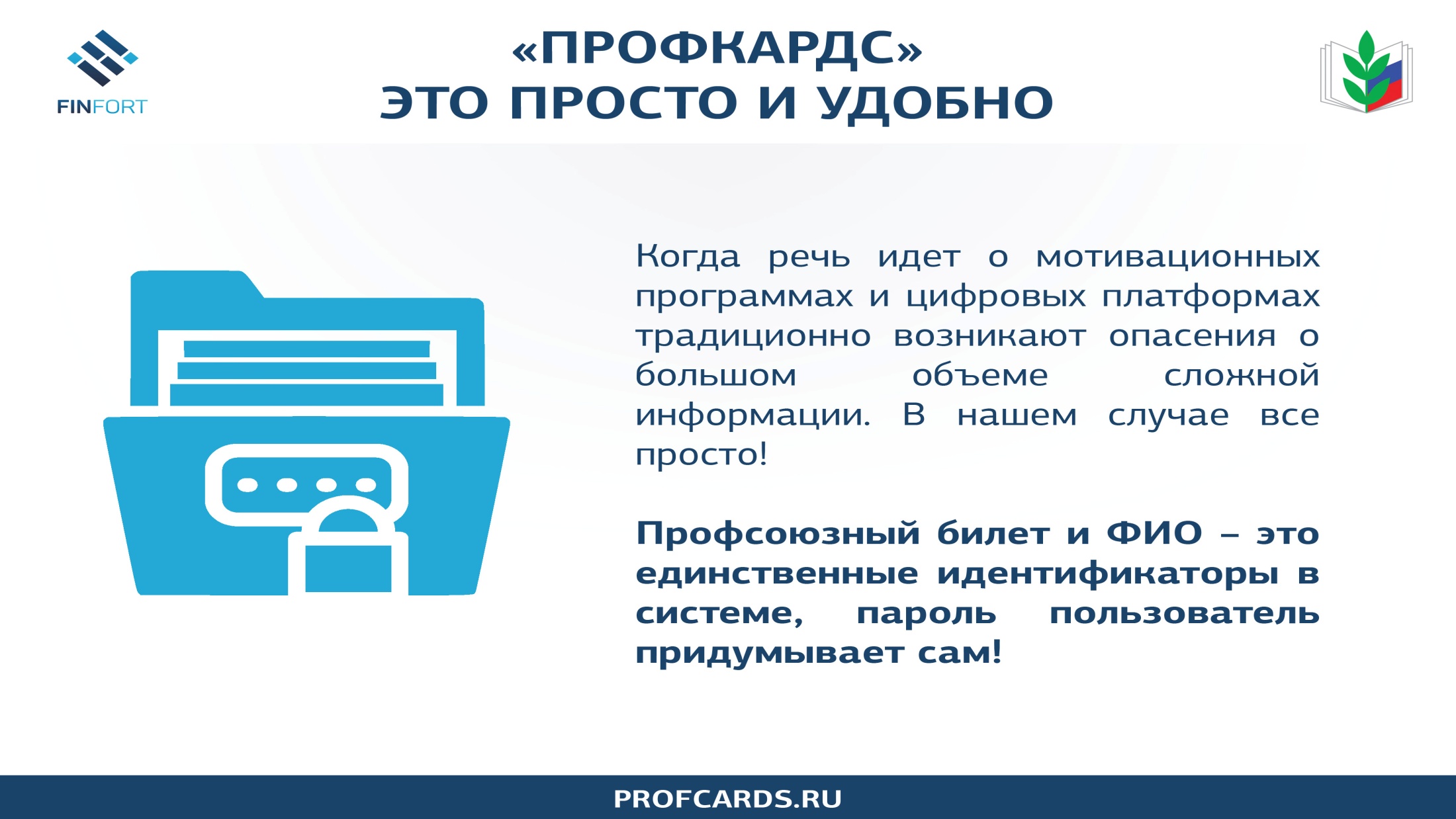 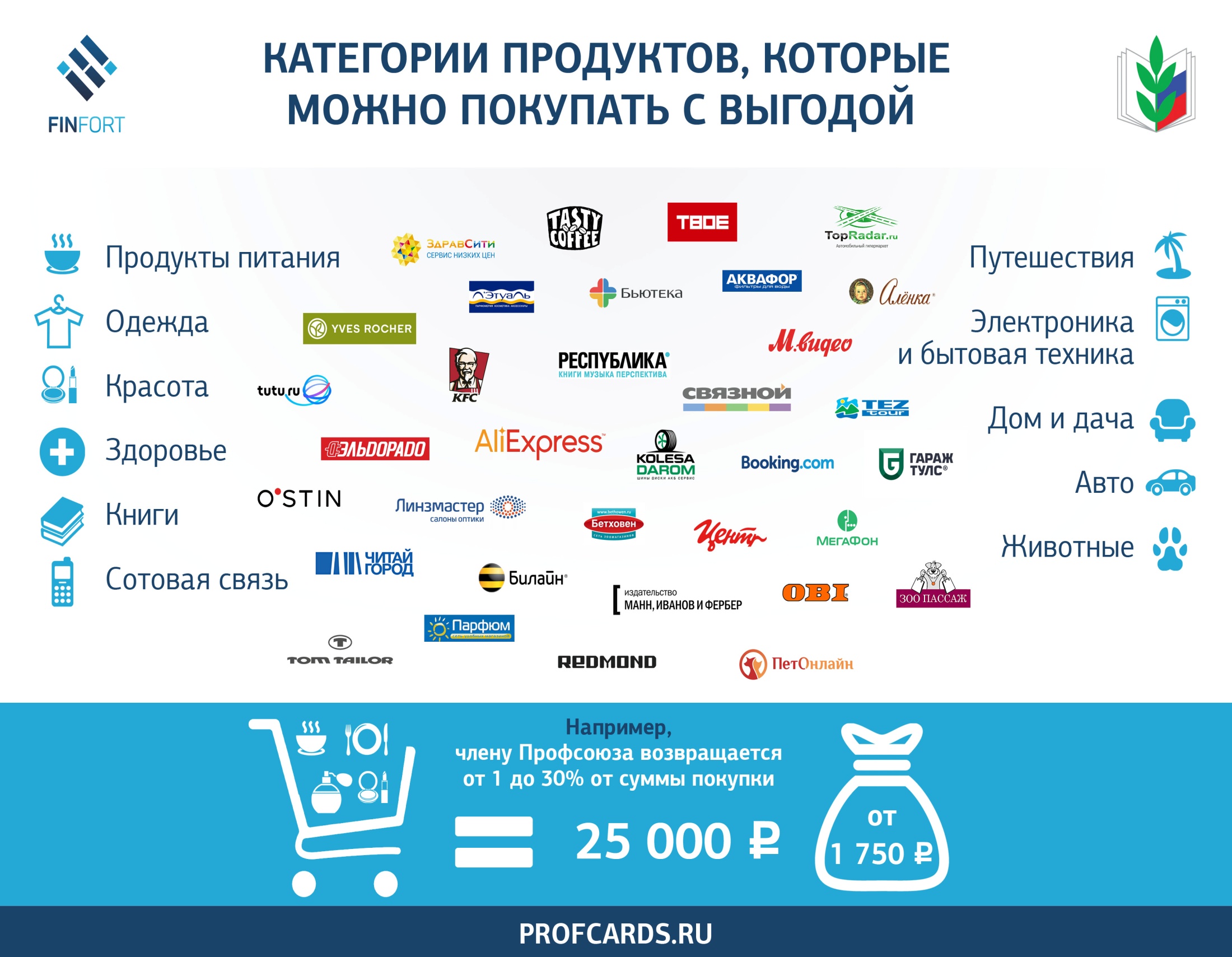 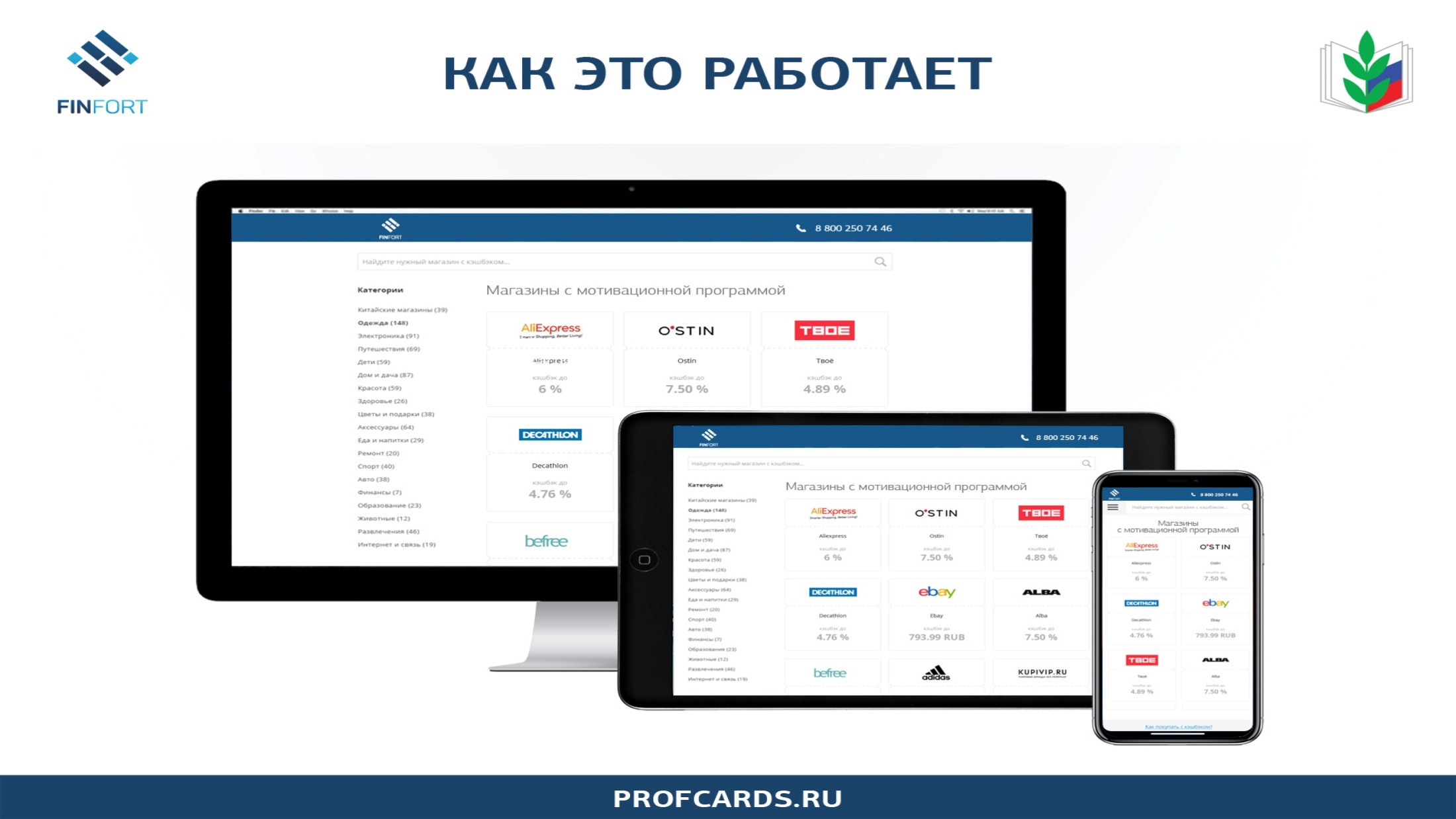 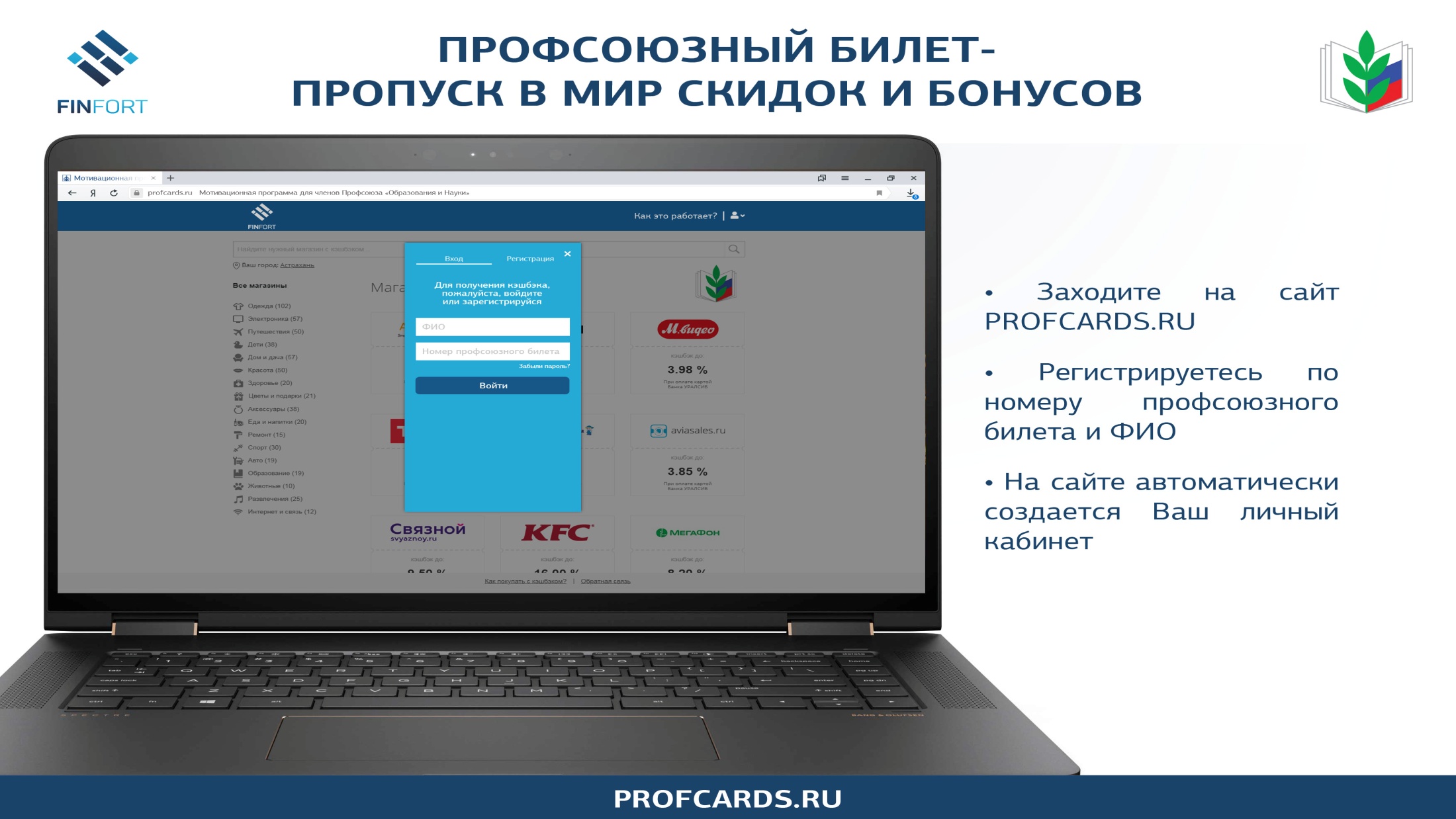 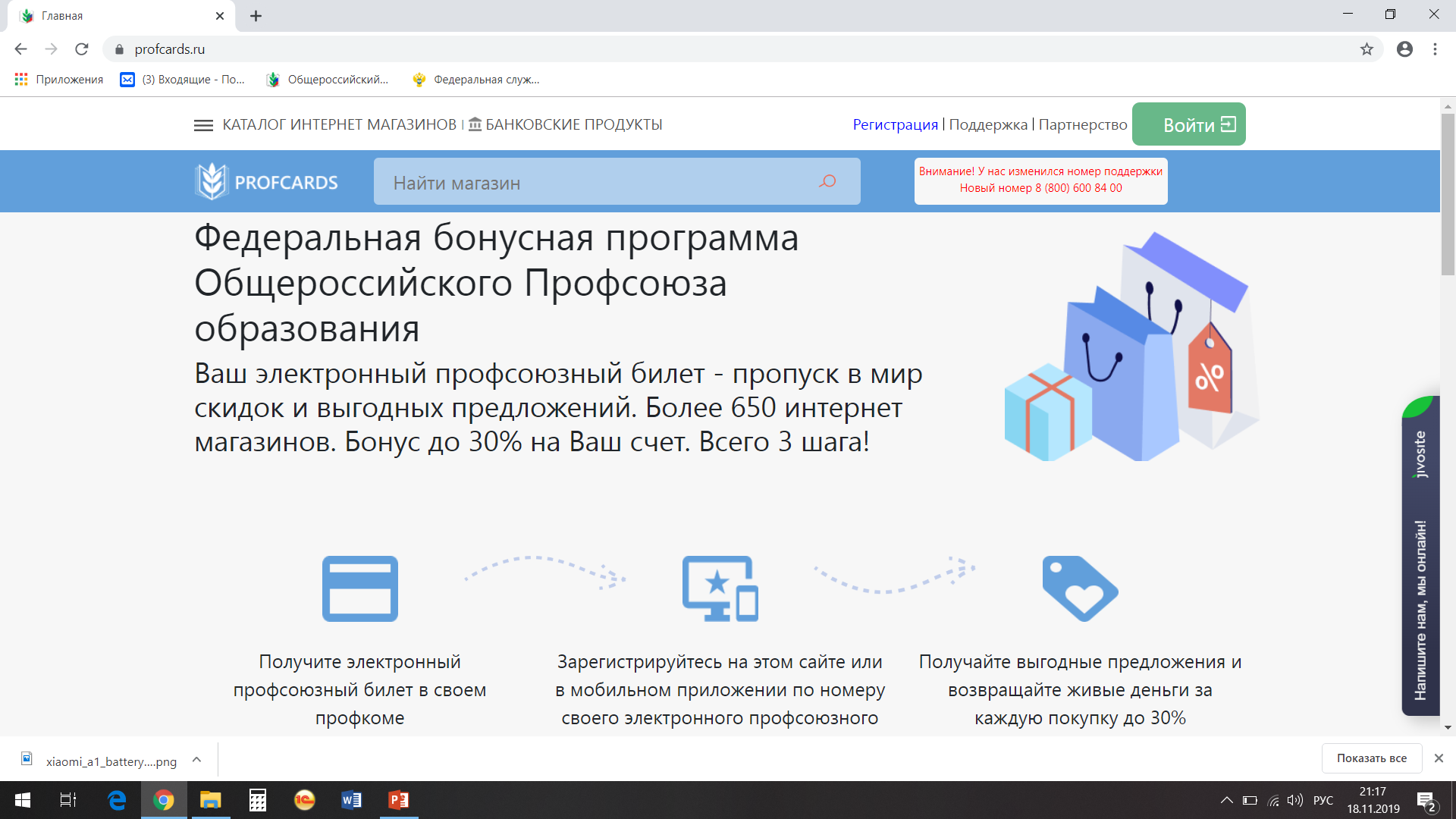 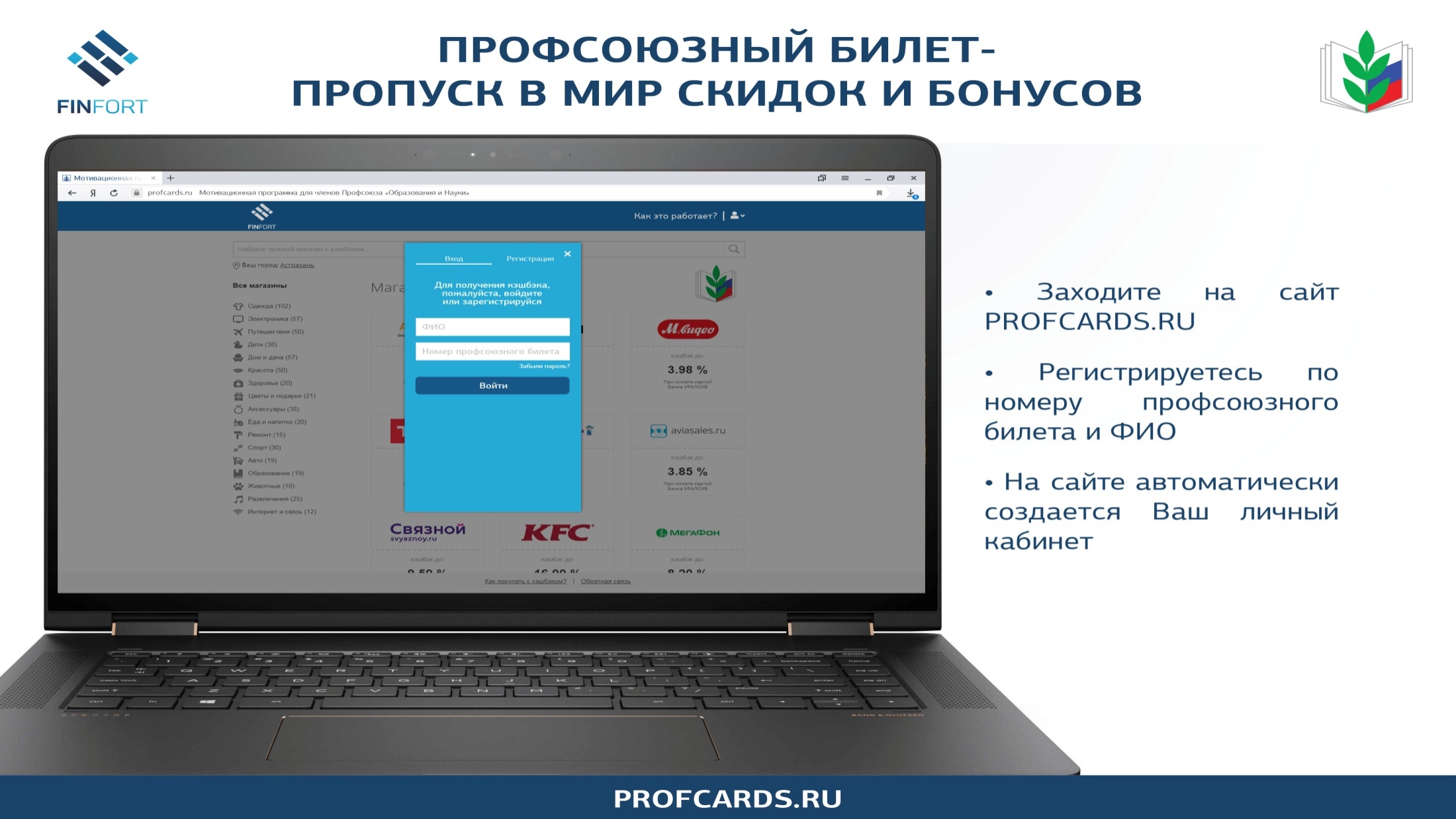 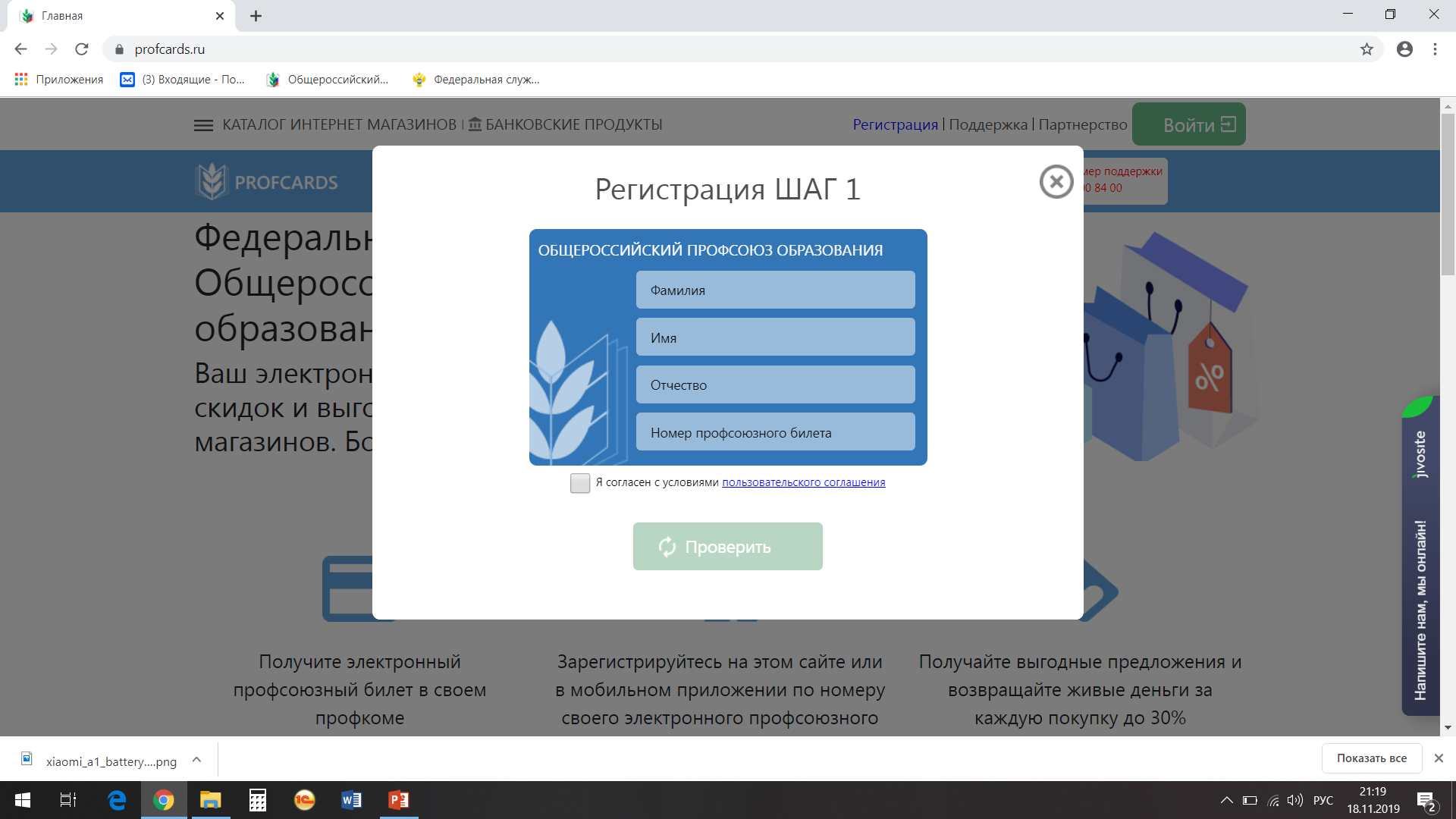 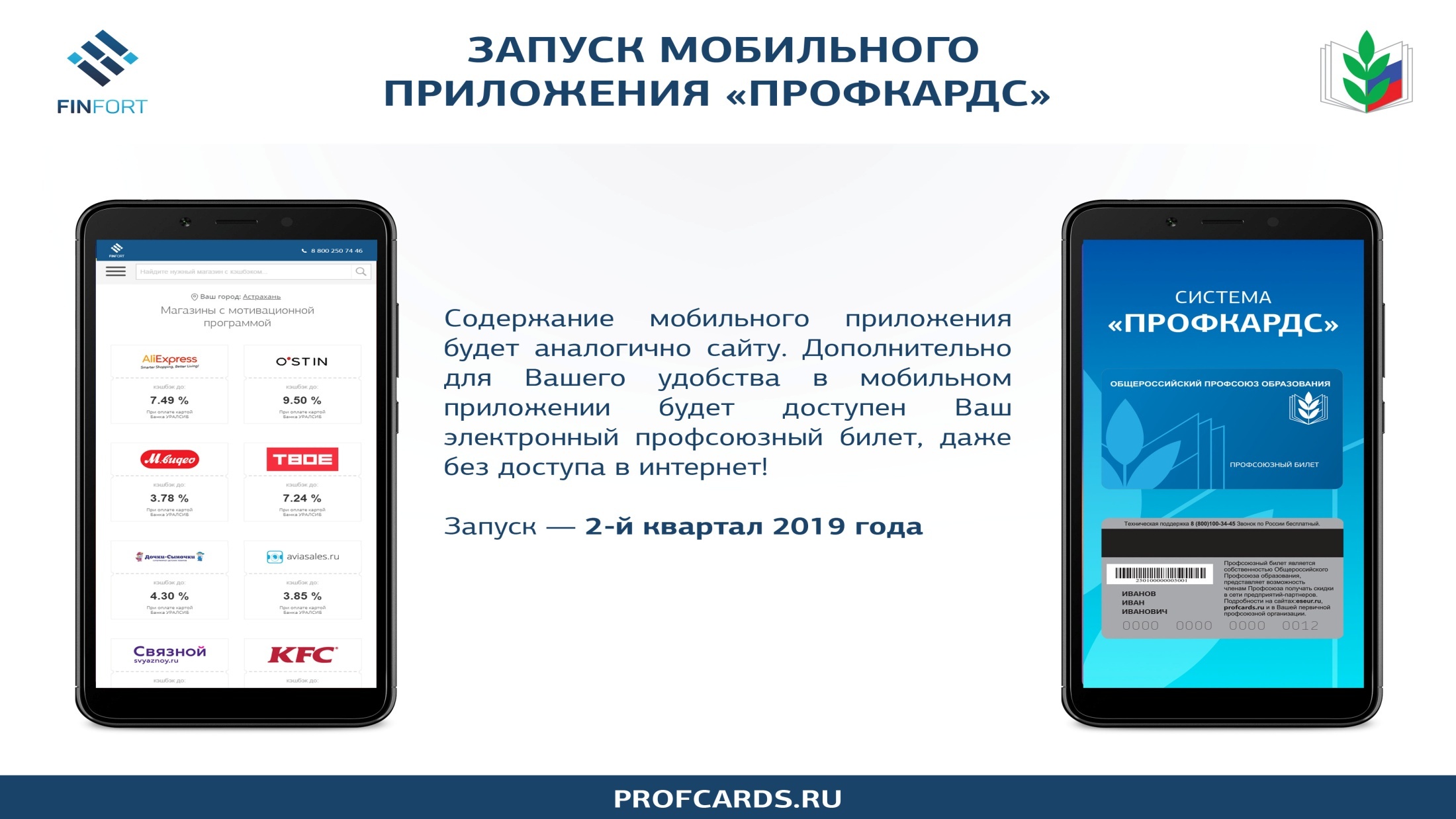 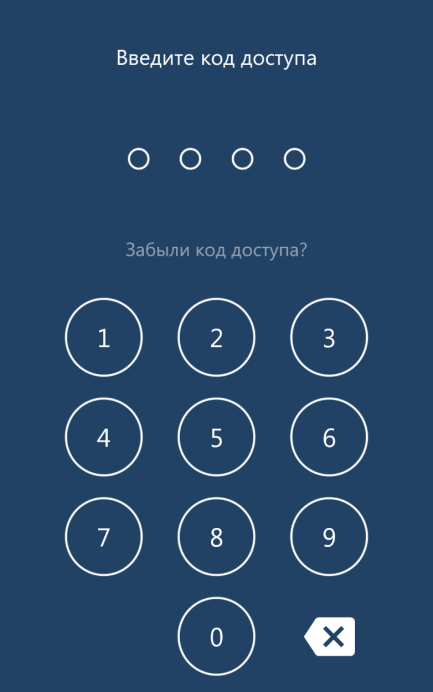 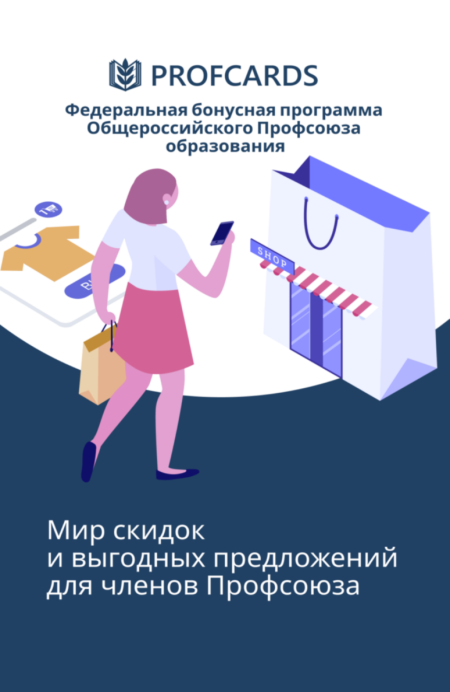 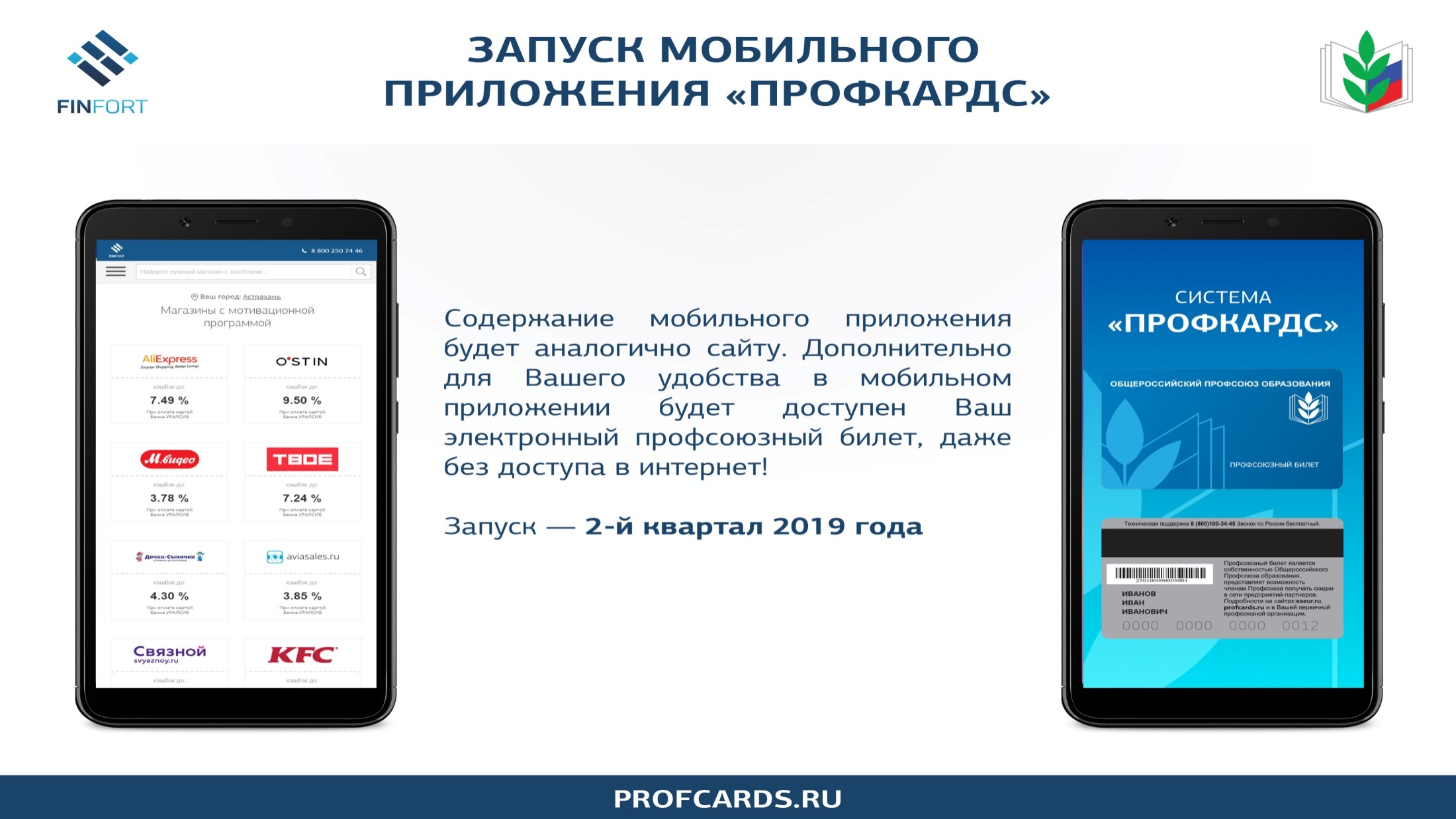 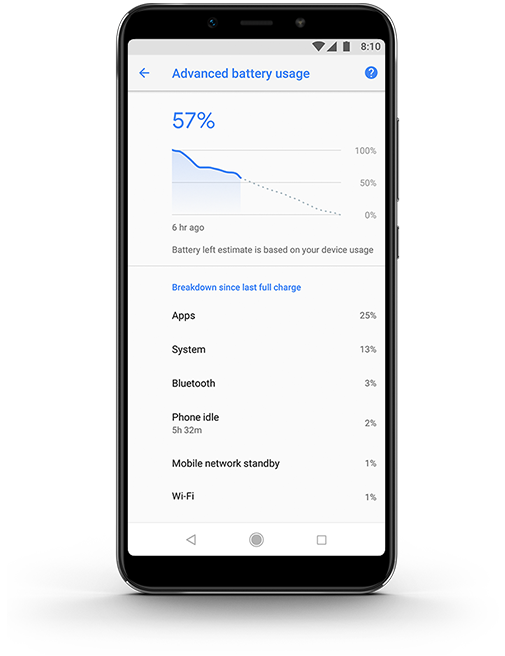 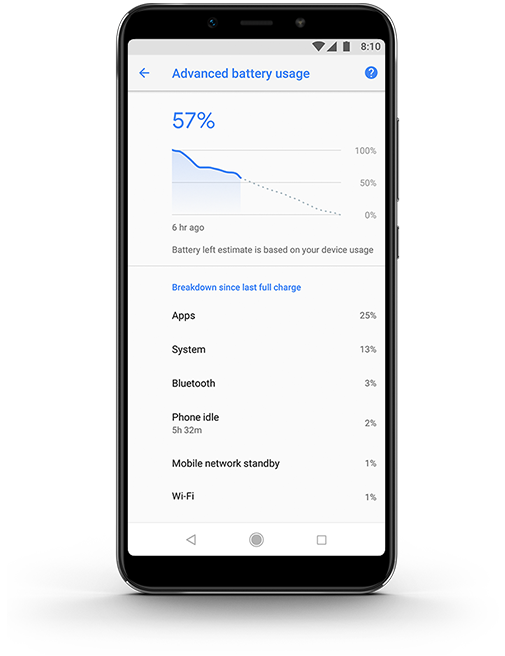 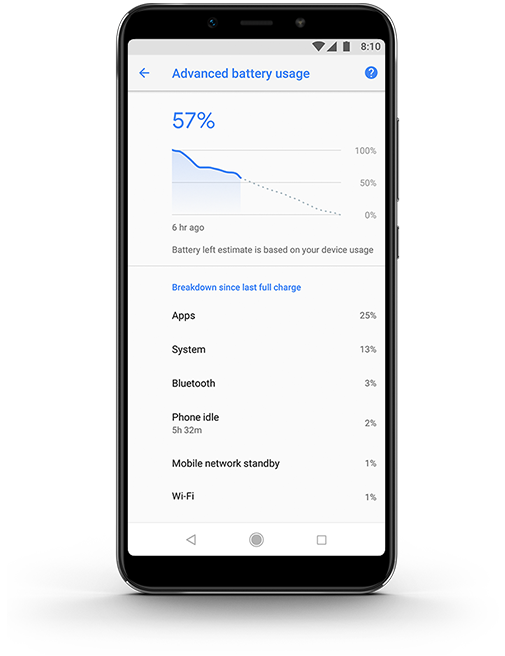 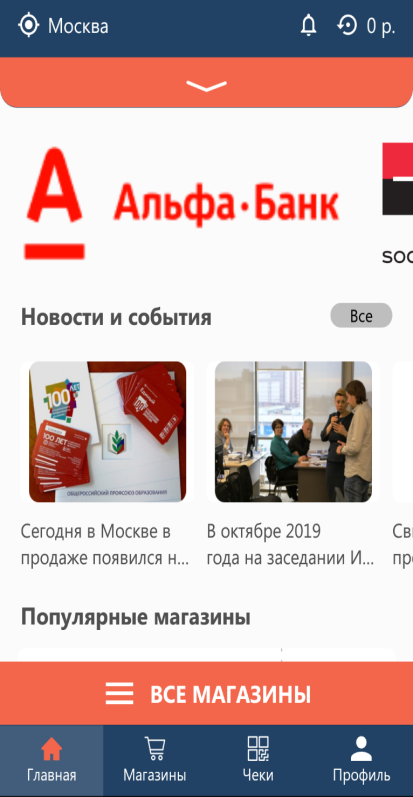 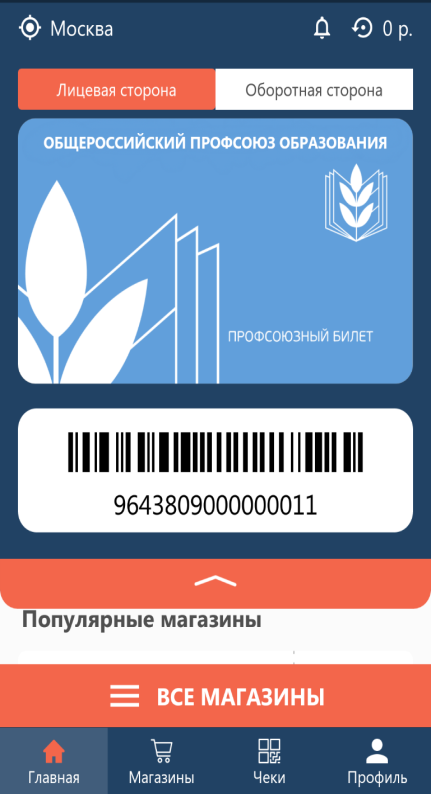 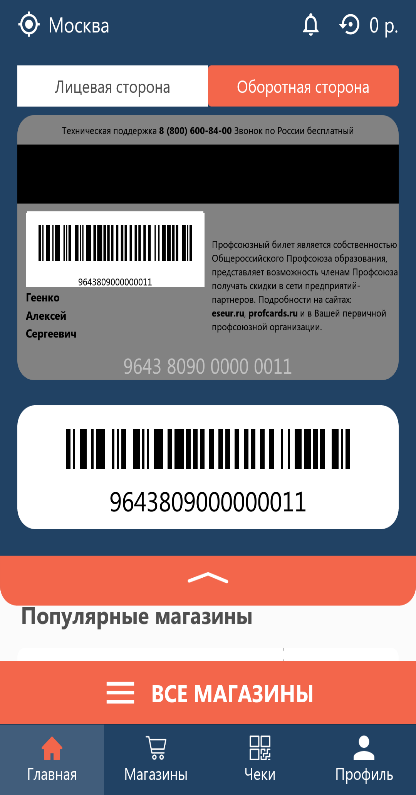 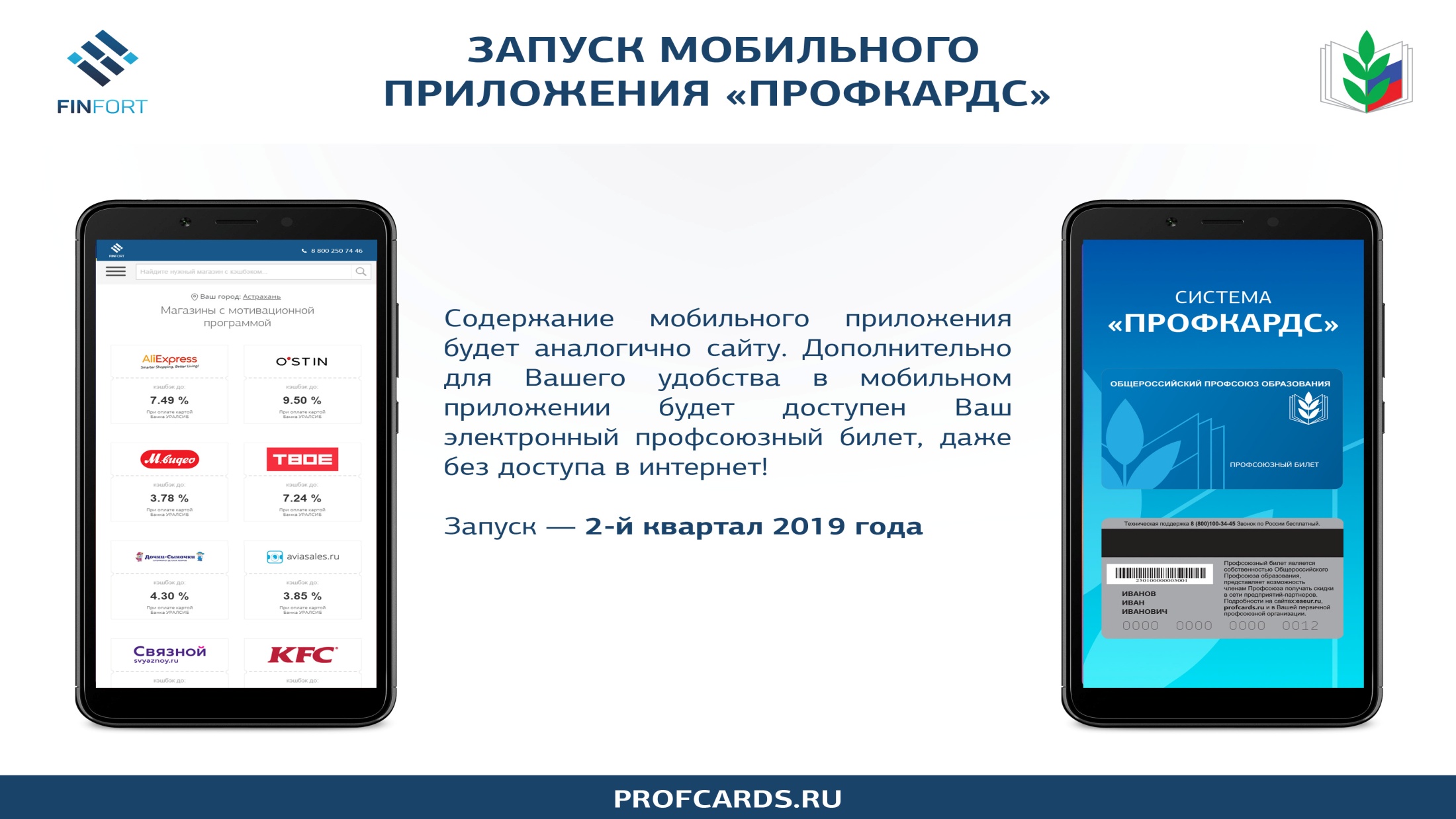 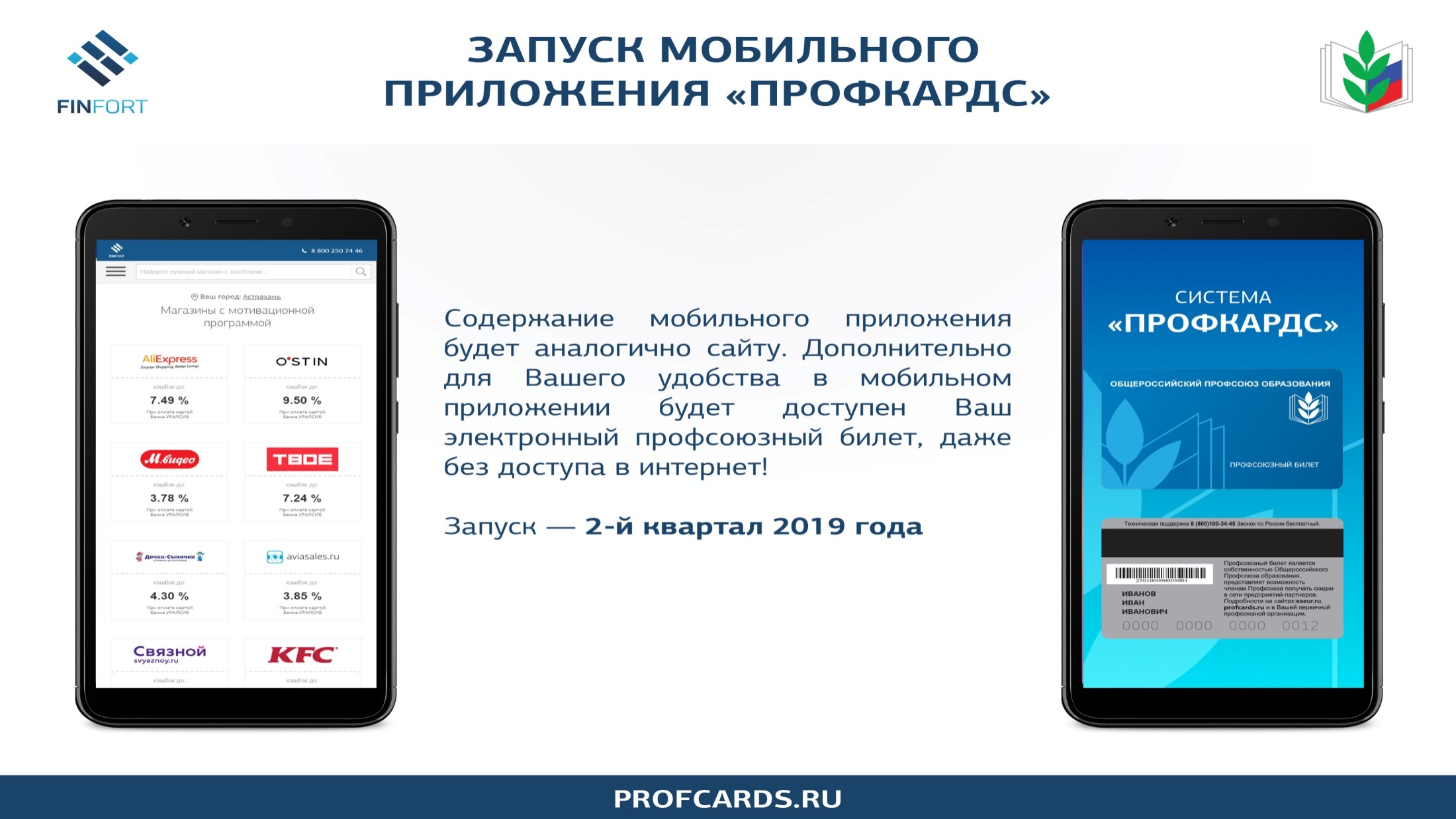 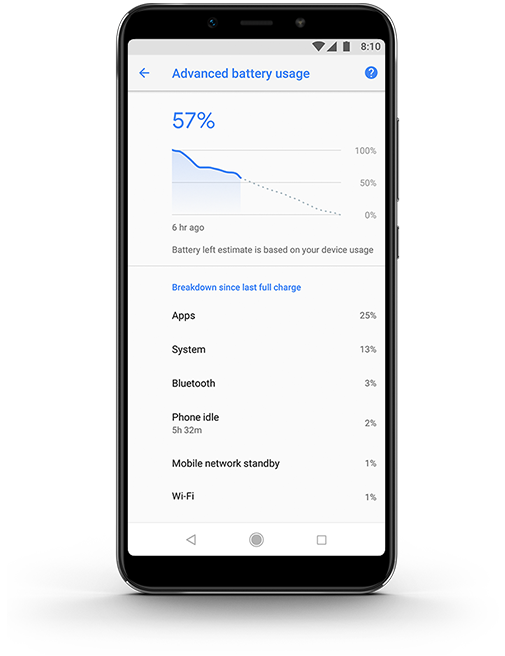 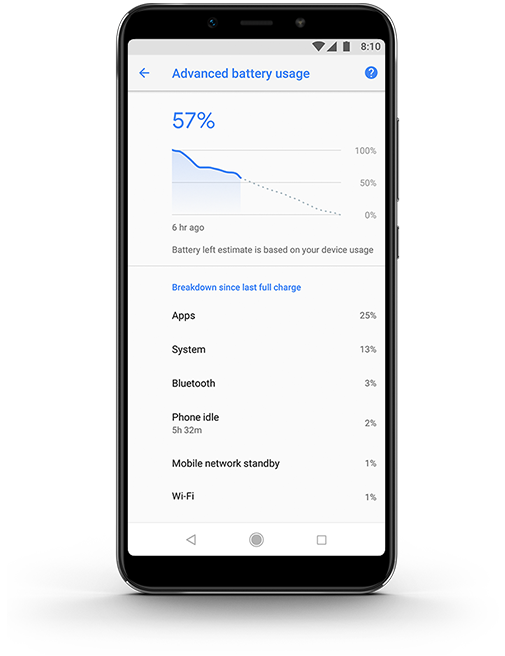 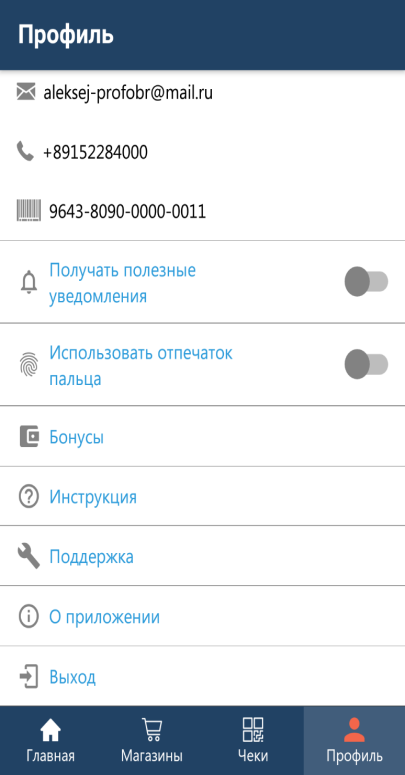 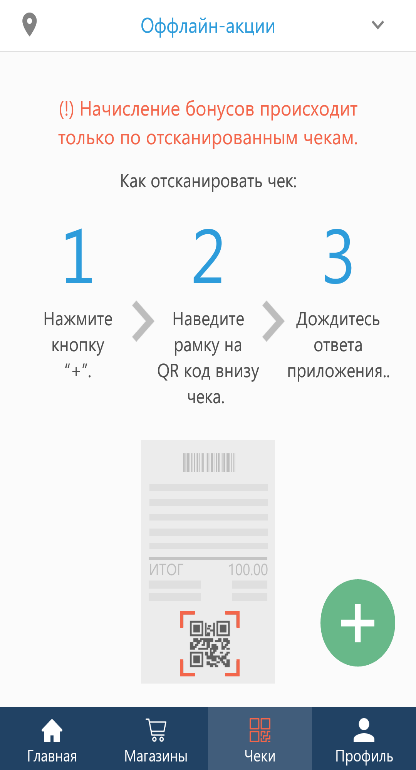 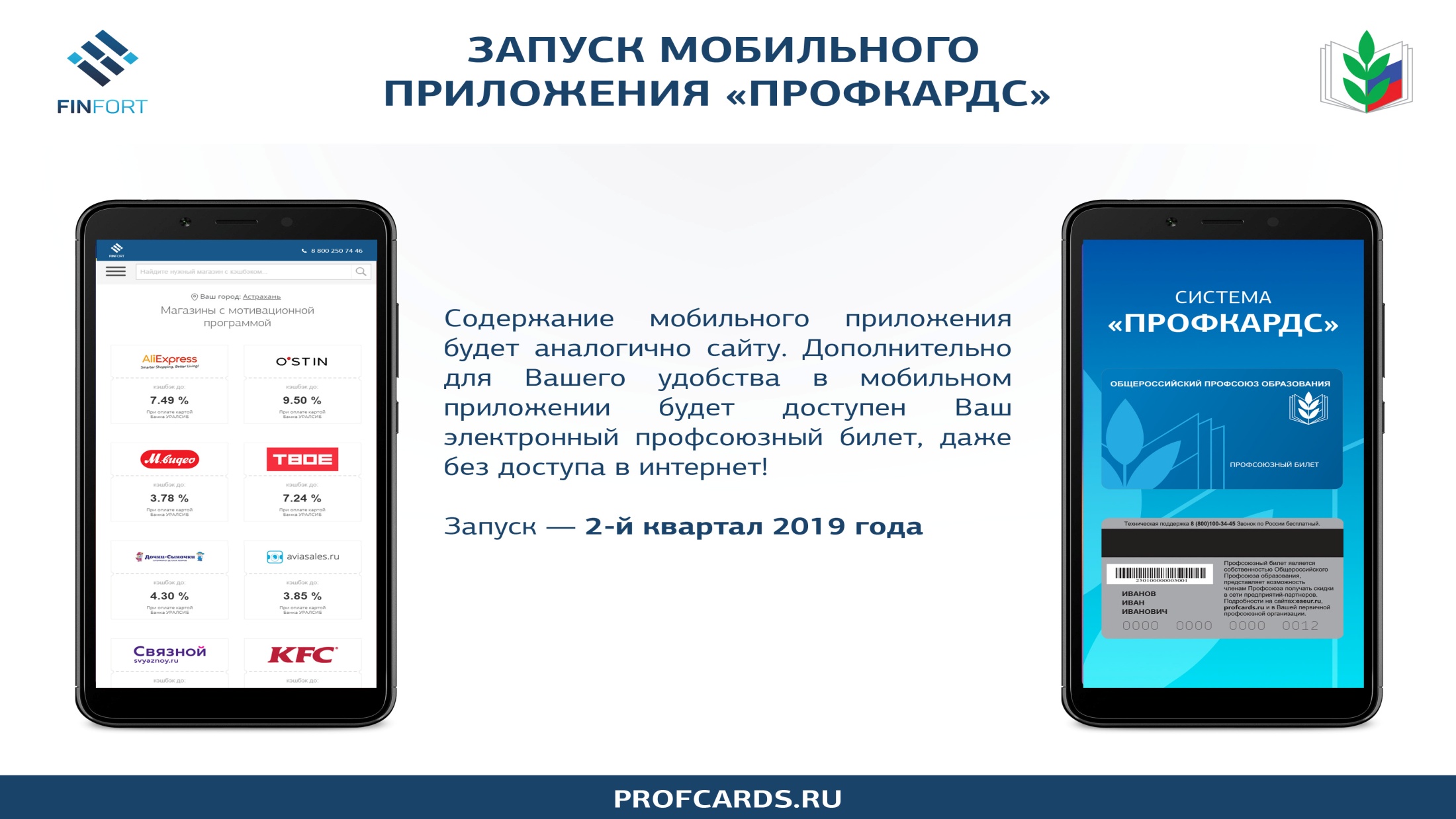 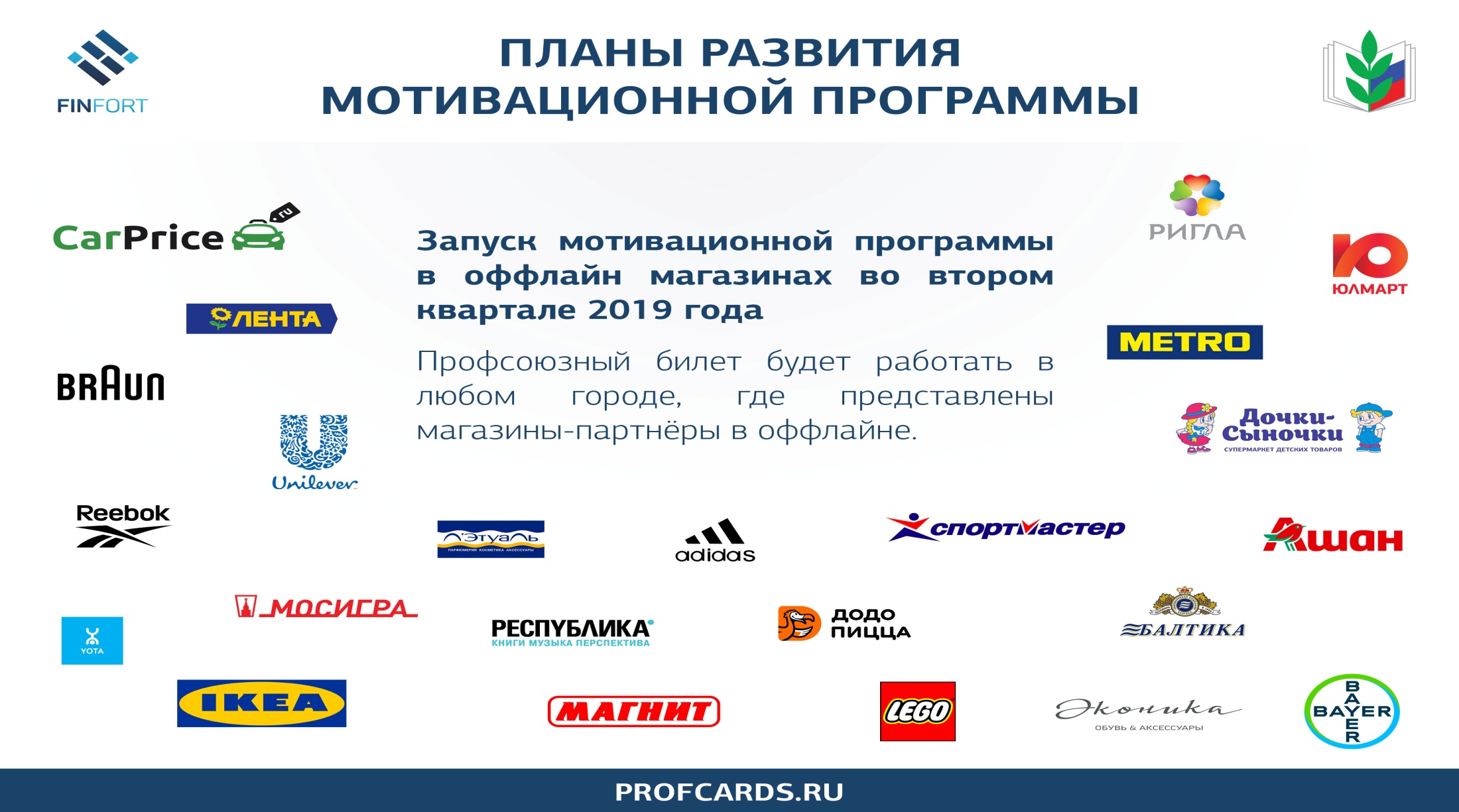 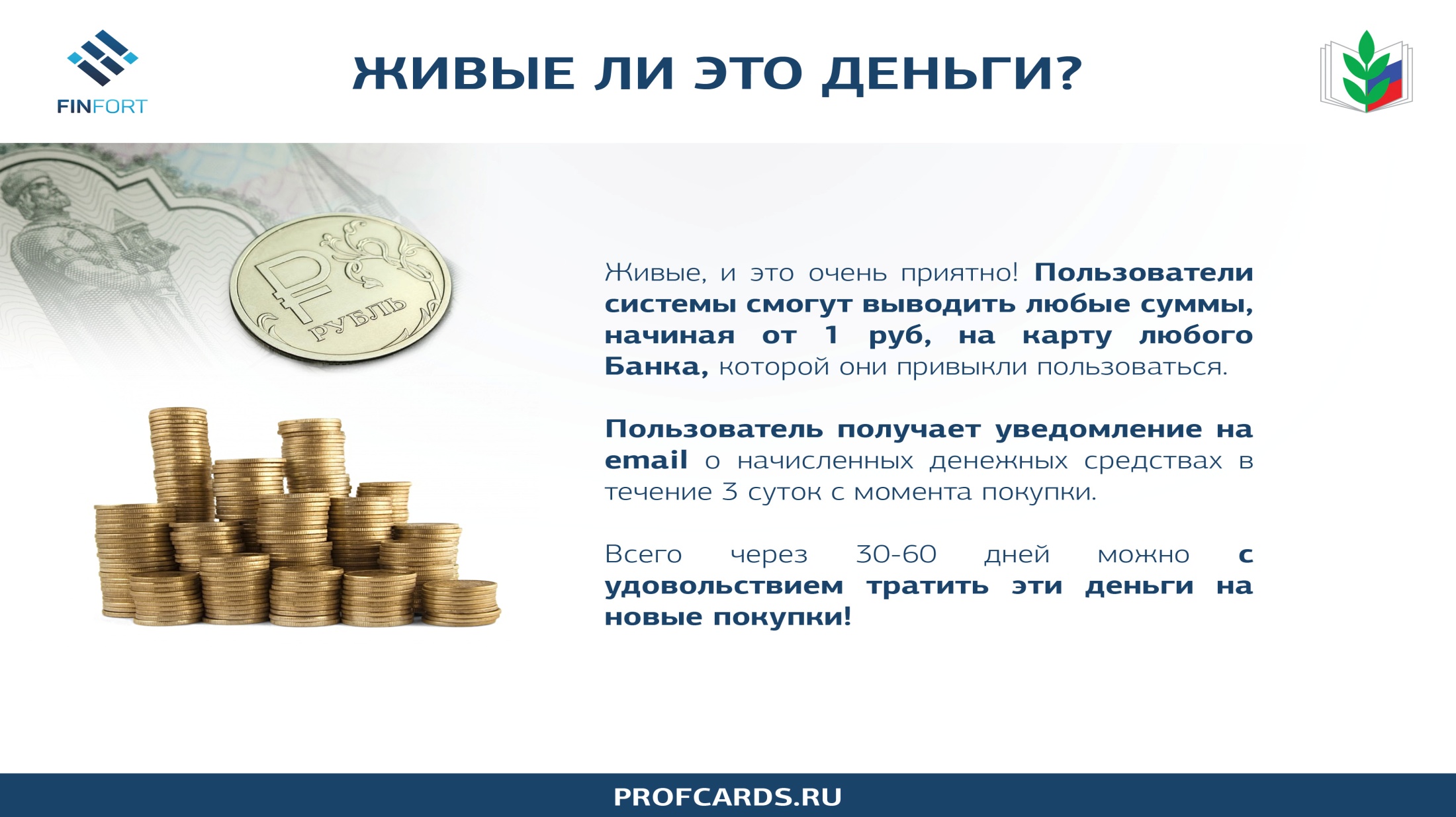 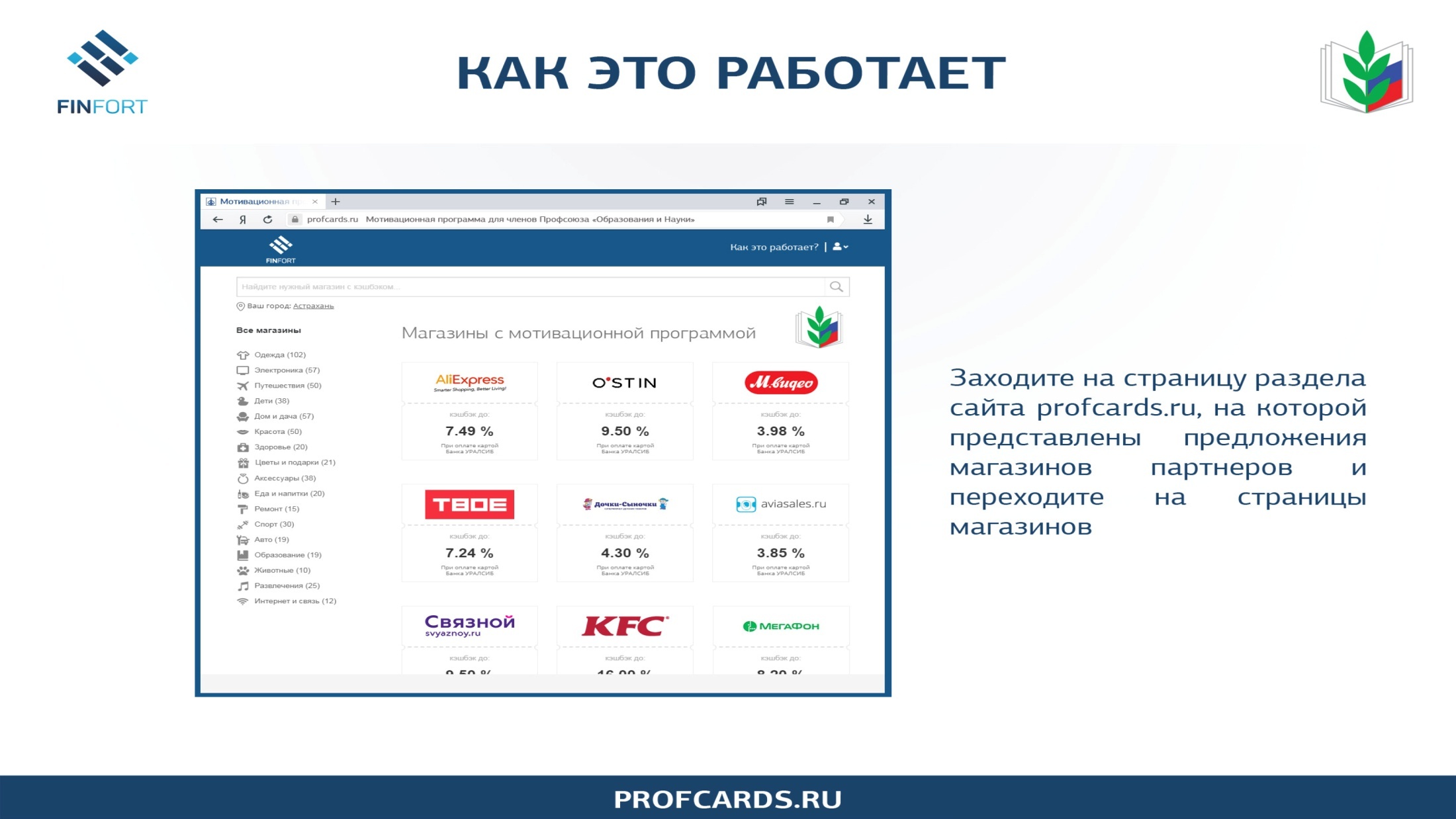 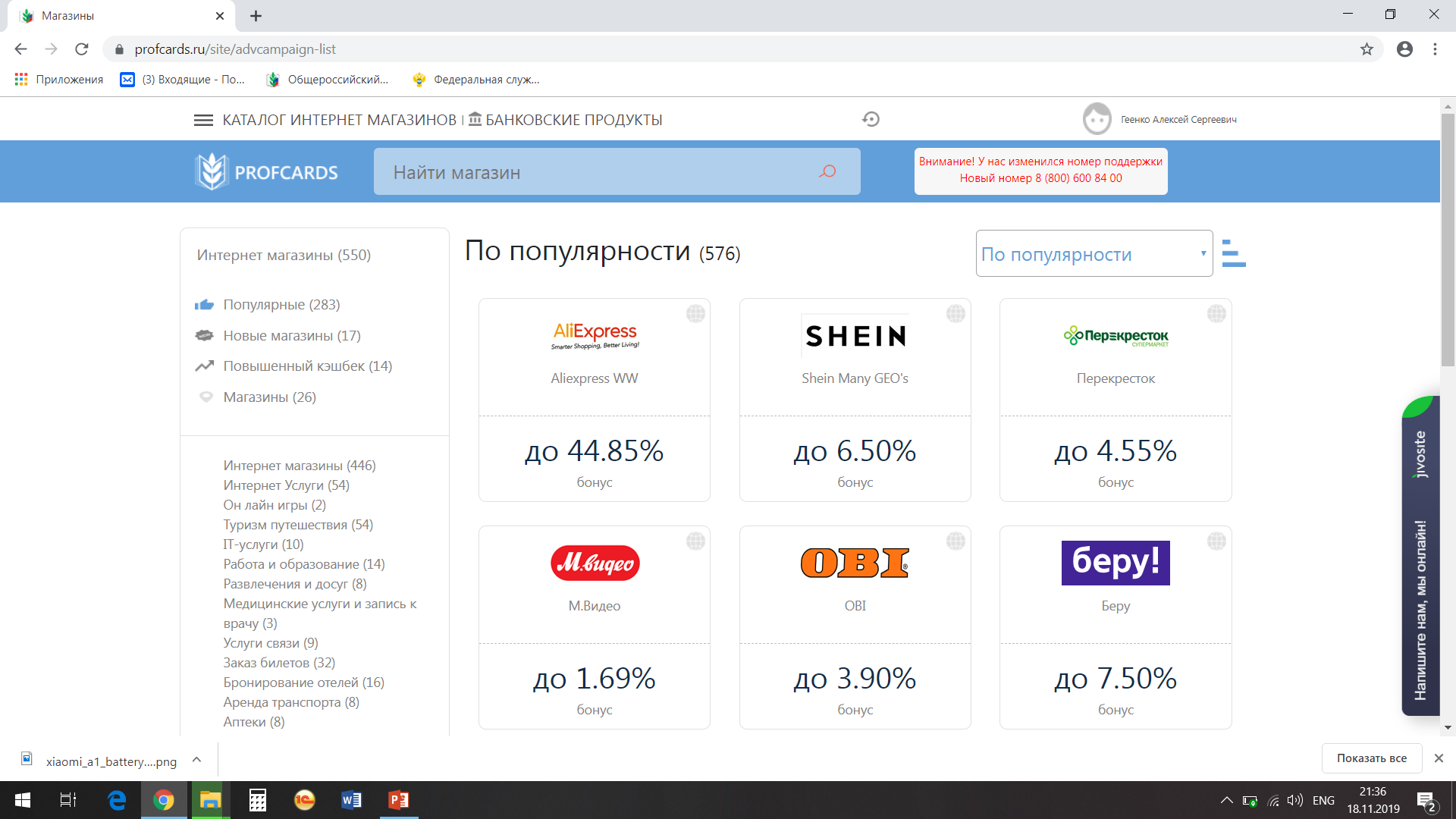 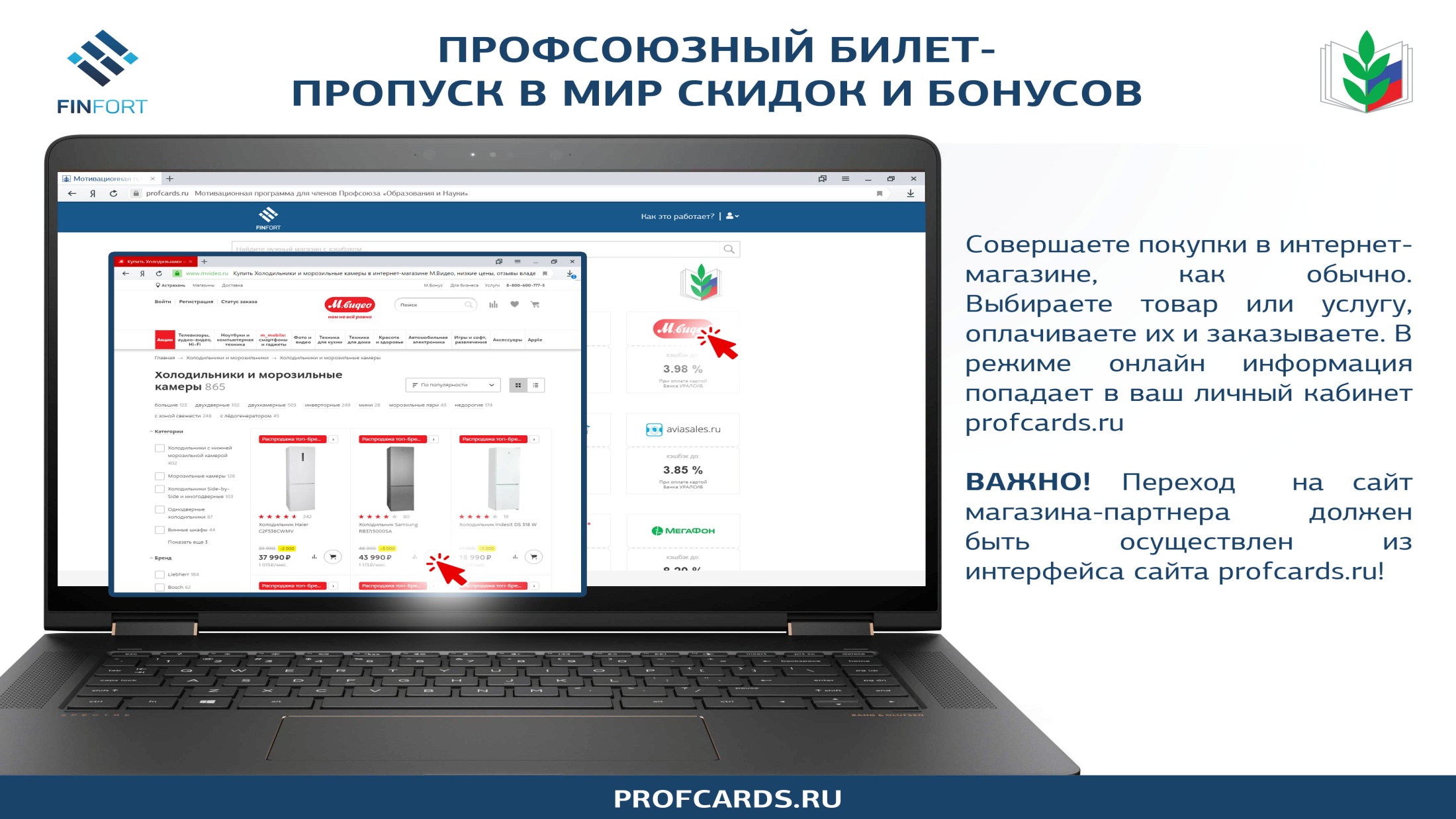 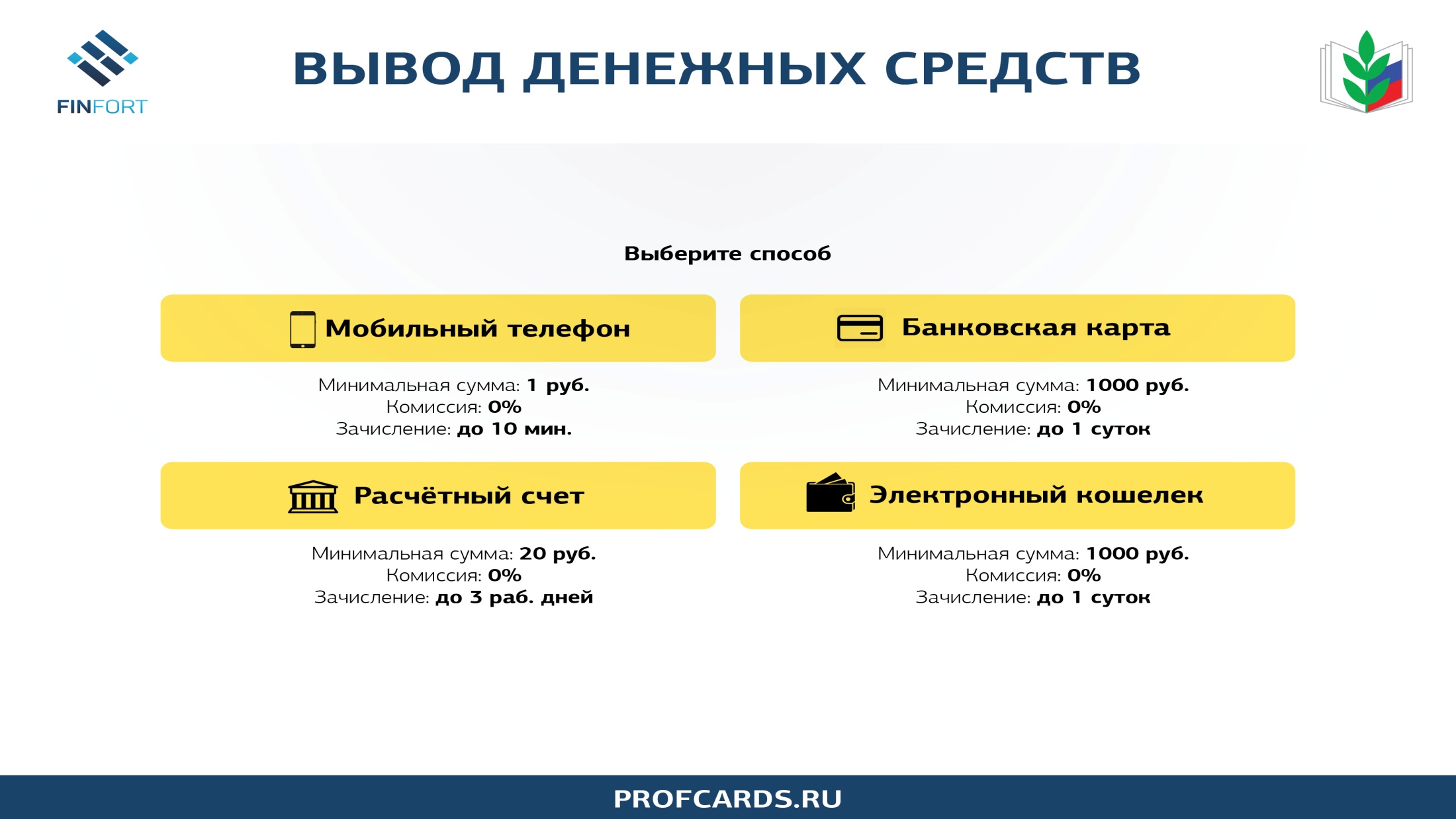 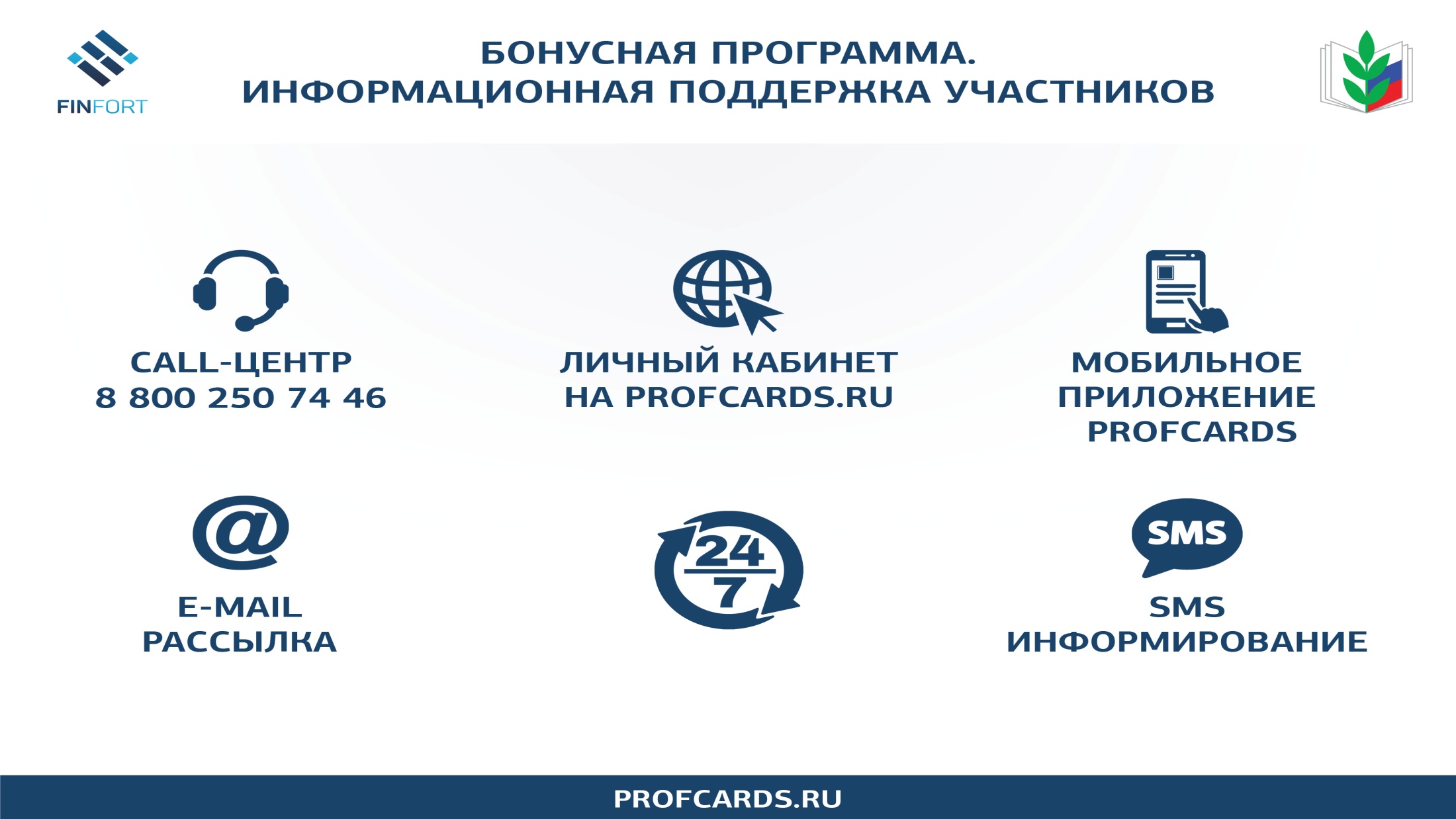 8 800 600 84 00
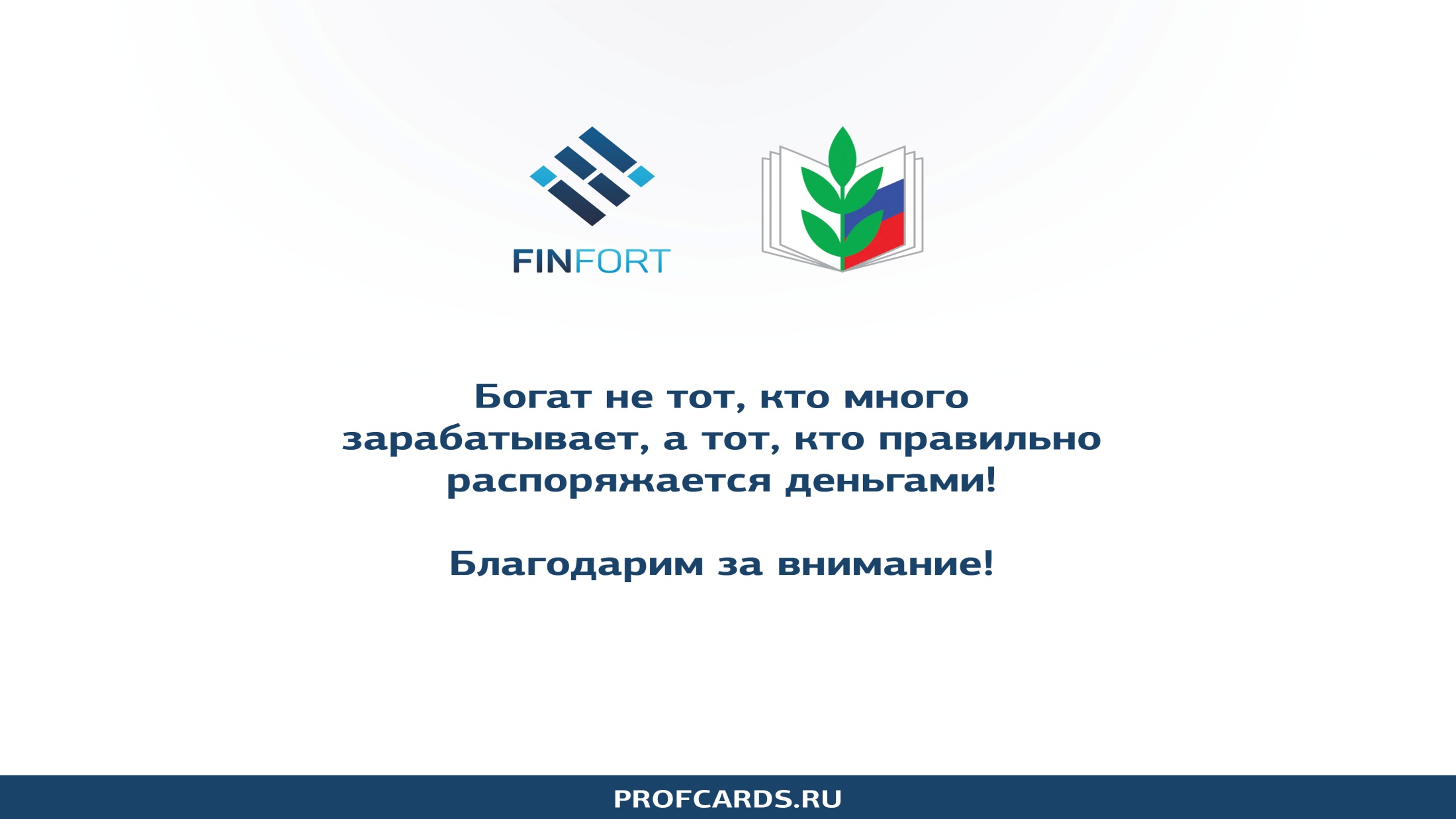